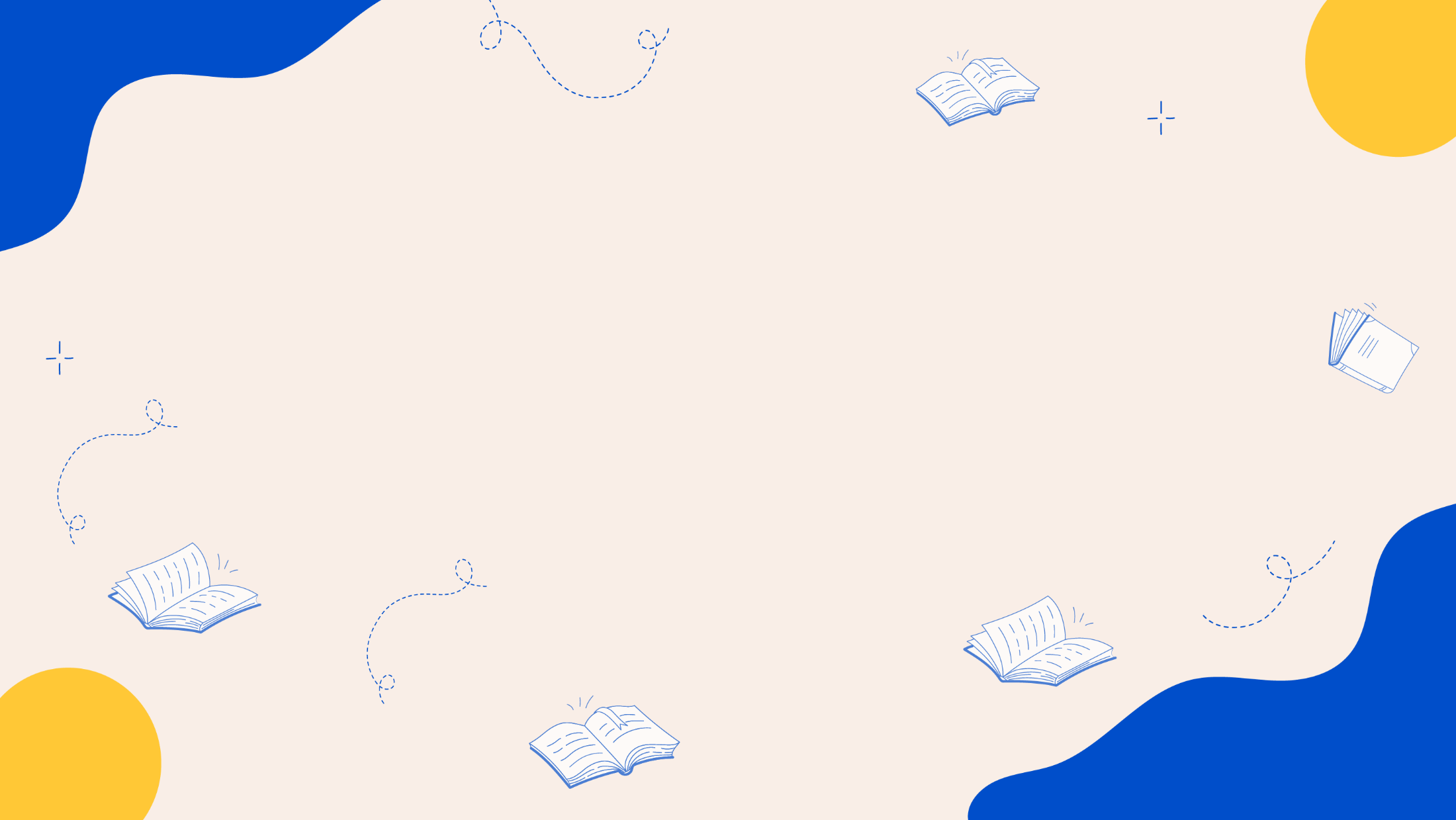 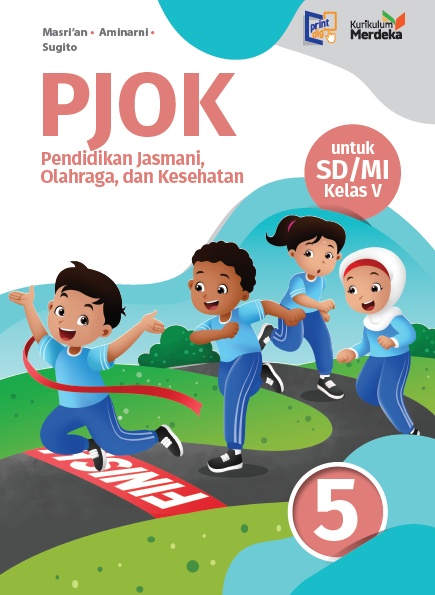 MEDIA MENGAJAR
Pendidikan Jasmani, Olahraga, dan Kesehatan
UNTUK SD/MI KELAS 5
Bab
7
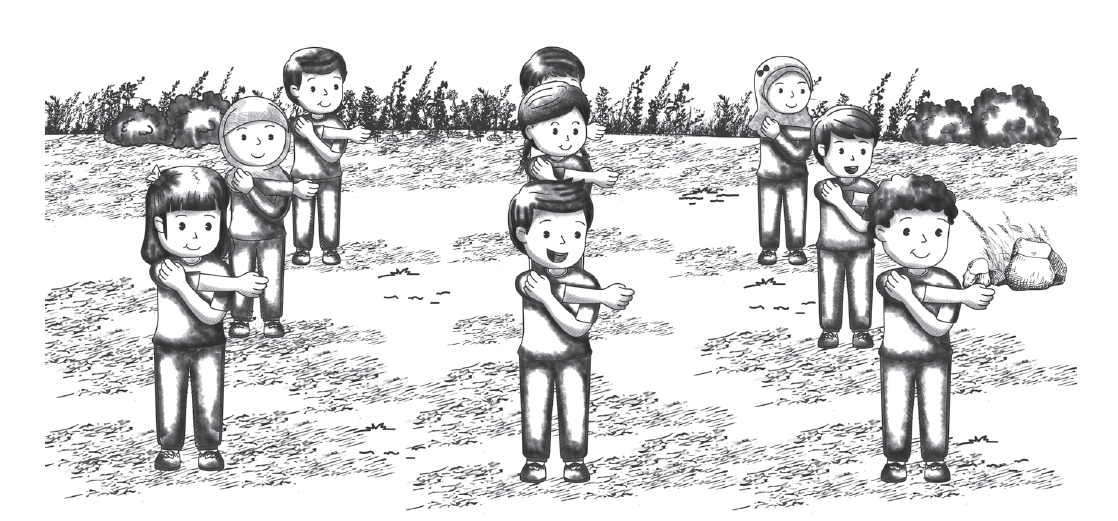 Tujuan Pembelajaran
Setelah mempelajari materi pada bab ini, peserta didik diharapkan dapat: 
7.1 Menjelaskan gerakan pemanasan, gerakan inti, dan gerakan pendinginan dalam gerak berirama; 
7.2 Mempraktikkan gerakan pemanasan, gerakan inti, dan gerakan pendinginan dalam gerak berirama.
GERAK BERIRAMA (SKJ Pelajar 2021)
[Speaker Notes: Jika terdapat gambar cantumkan sumber gambar dgn ukuran font 10pt]
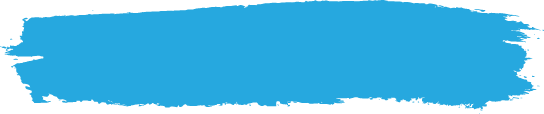 A. Gerak Pemanasan
Senam irama ada banyak macamnya, salah satunya adalah SKJ Pelajar 2021. SKJ adalah singkatan dari Senam Kesegaran Jasmani. Gerakan pemanasan merupakan gerakan pembuka dalam senam.
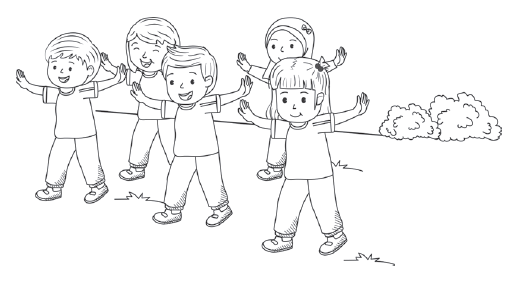 1. 	Gerakan pernapasan
Gerakan pernapasan dilakukan dengan cara menghirup udara sebanyak-banyaknya melalui hidung dan dikeluarkan melalui mulut.
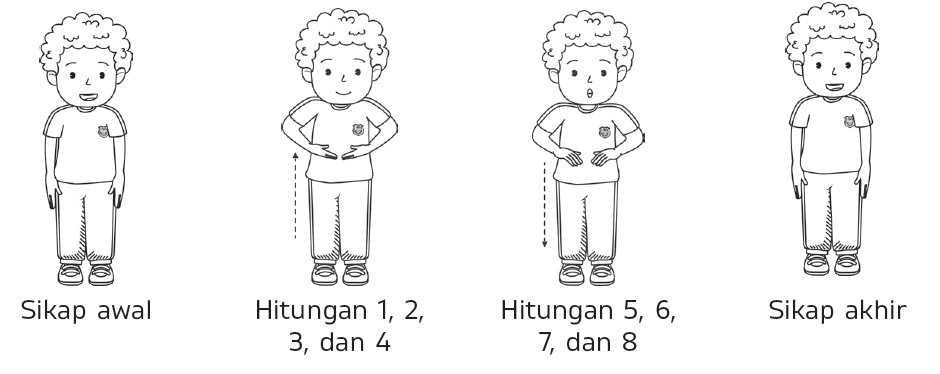 Gerakan 1 × 8 pertama.
1. 	Gerakan pernapasan
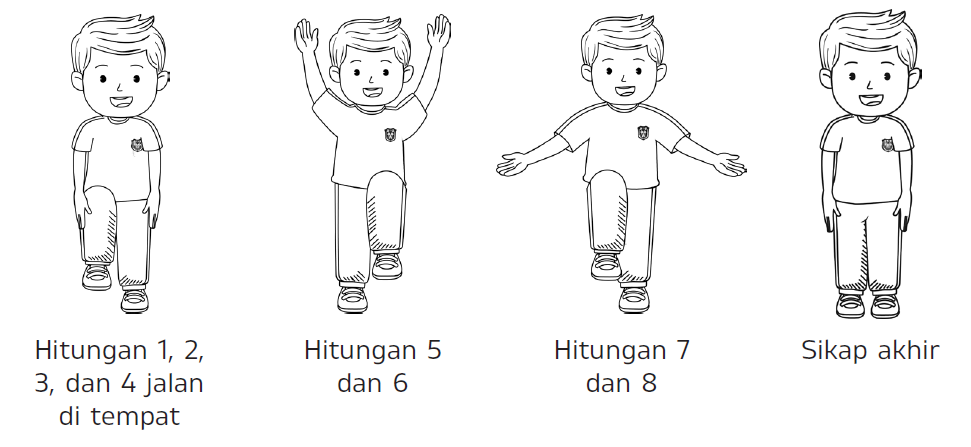 Gerakan 1 × 8 kedua.
2. 	Gerakan kepala
Gerakan kepala bermanfaat untuk melemaskan otot-otot leher.
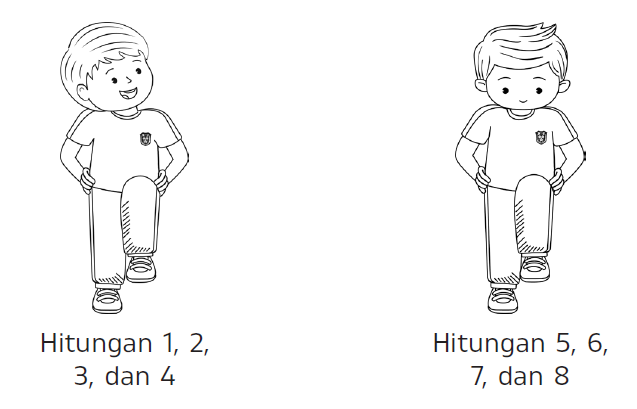 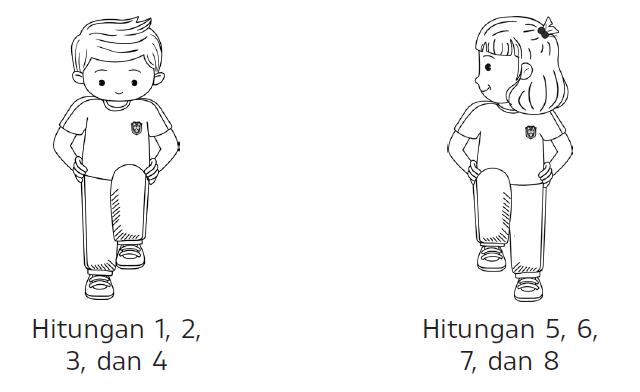 Gerakan 1 × 8 pertama.
Gerakan 1 × 8 kedua.
3. 	Gerakan bahu dan tangan
Gerakan bahu dan tangan dilakukan untuk melemaskan 
otot-otot bahu dan tangan.
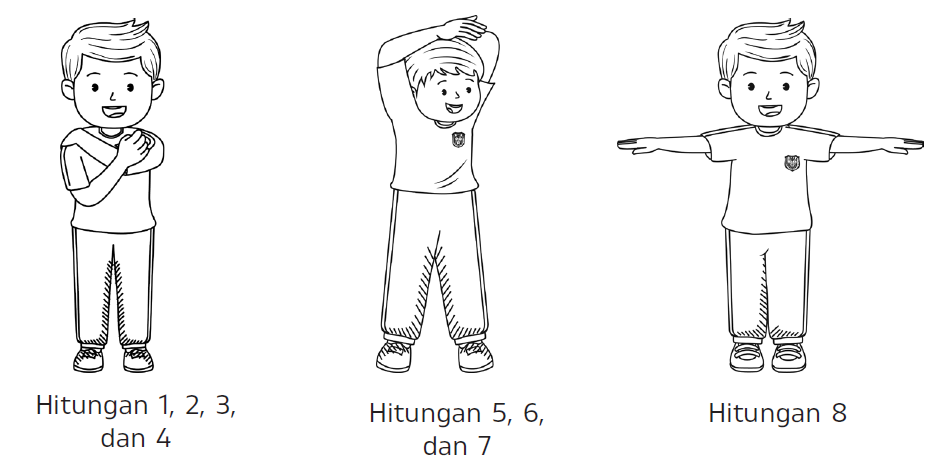 Gerakan 1 × 8 kedua sama dengan gerakan 1 × 8 pertama, tetapi dilakukan dengan kebalikan dari gerakan pertama.
Gerakan 1 × 8 pertama.
3. 	Gerakan bahu dan tangan
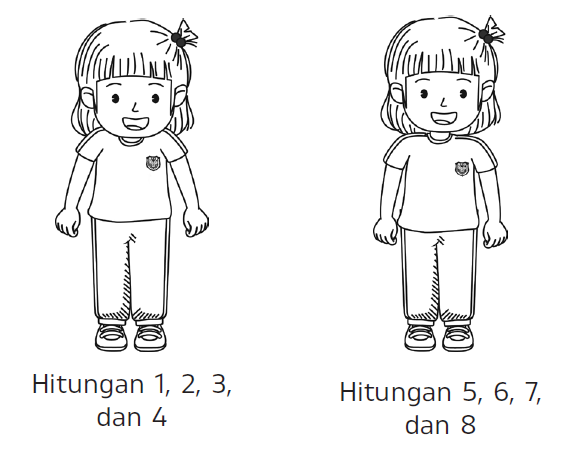 Gerakan 1 × 8 keempat sama dengan gerakan 1 × 8 ketiga, tetapi dilakukan dengan kebalikan dari gerakan ketiga.
Gerakan 1 × 8 ketiga.
3. 	Gerakan bahu dan tangan
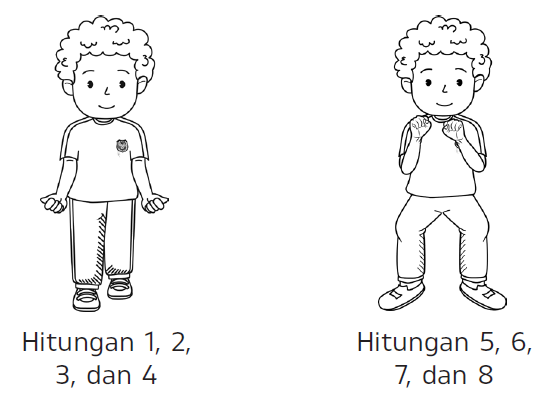 Gerakan 1 × 8 keenam sama dengan gerakan 1 × 8 kelima.
Gerakan 1 × 8 kelima.
4. 	Gerakan kaki
Gerakan kaki dilakukan untuk penguluran otot-otot pada kaki.
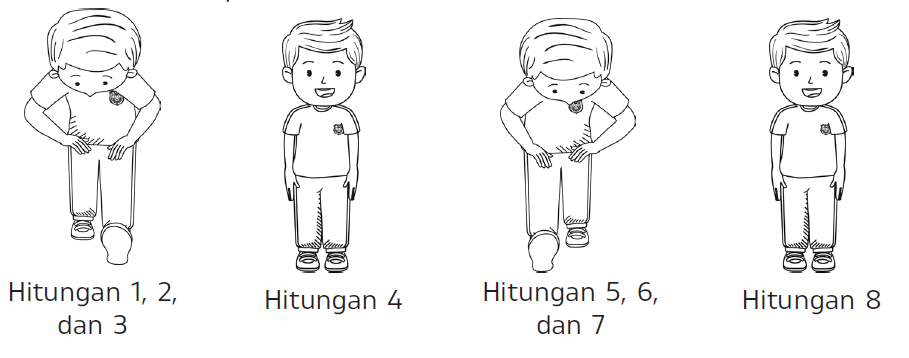 Gerakan 1 × 8 pertama.
4. 	Gerakan kaki
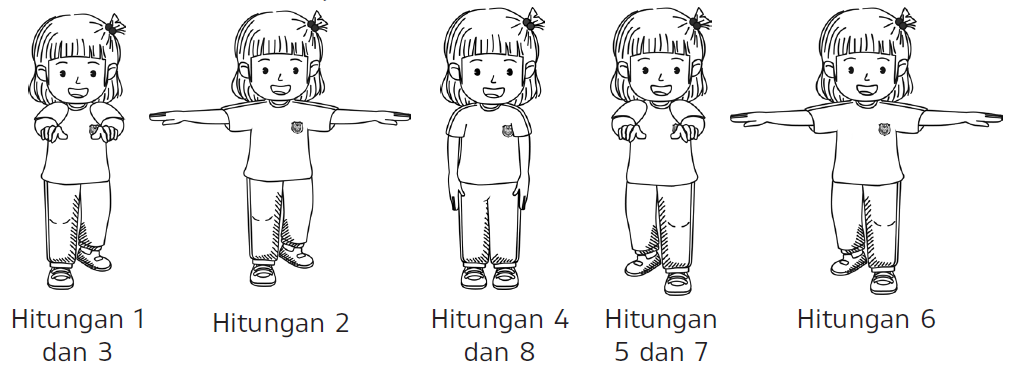 Gerakan 1 × 8 kedua.
4. 	Gerakan kaki
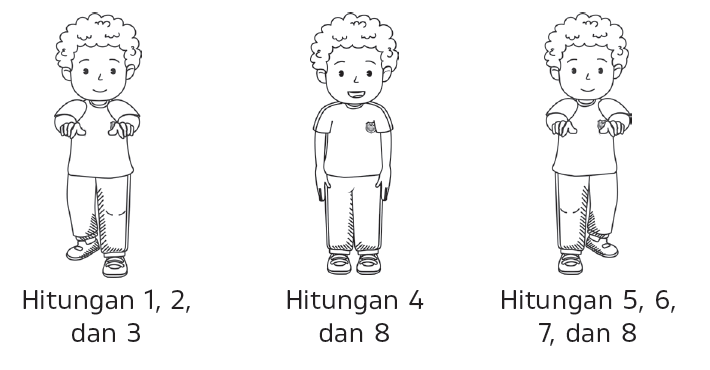 Gerakan 1 × 8 ketiga.
4. 	Gerakan kaki
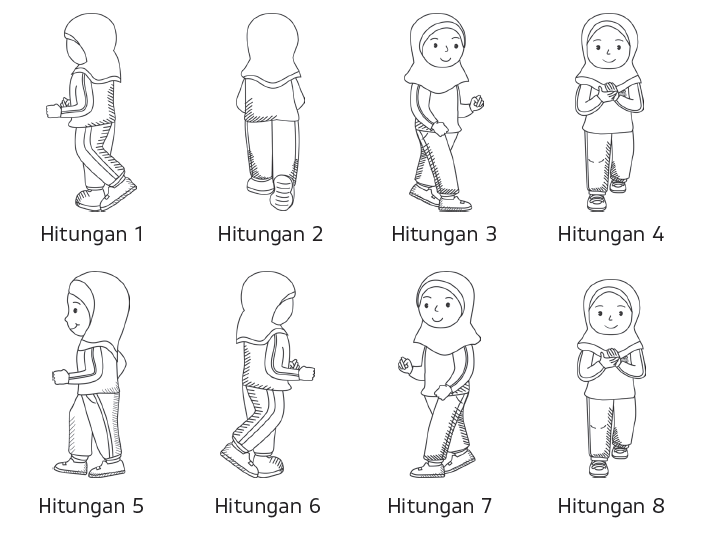 Gerakan 1 × 8 keempat.
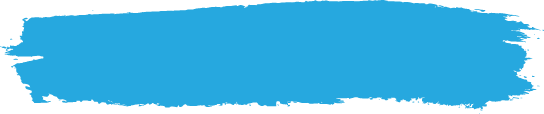 B. Gerakan Inti
Gerakan selanjutnya dalam SKJ Pelajar 2021 adalah gerakan inti. 

Dalam SKJ Pelajar 2021 terdapat tiga gerakan yang masing-masing gerakan diulang sebanyak 2 × 8 hitungan.
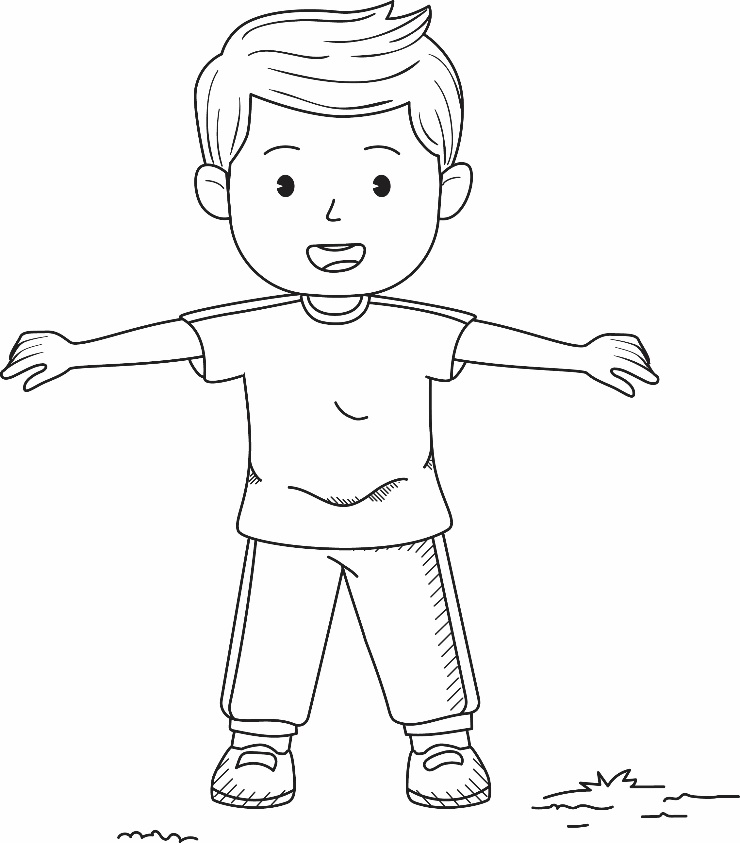 1. 	Gerakan Peralihan
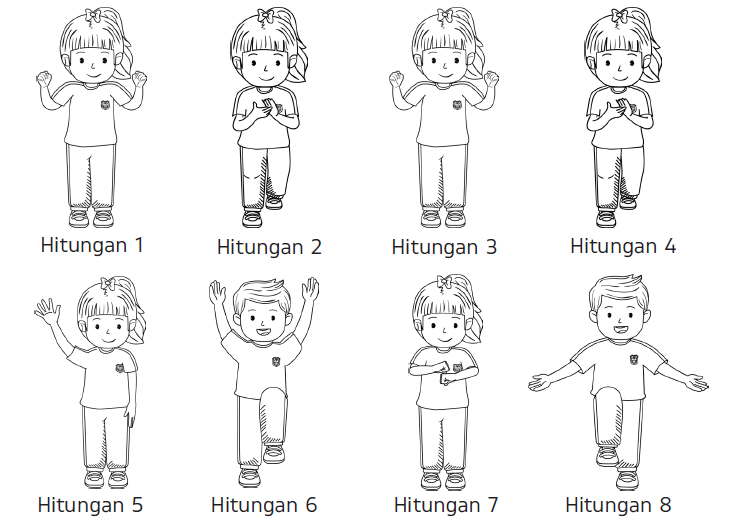 a. Gerakan Peralihan 1
Gerakan peralihan 1 dilakukan sebanyak 2 × 8 hitungan. 
Gerakan ini dilakukan sebelum gerakan inti 1.
1. 	Gerakan Peralihan
b. Gerakan Peralihan 2
Gerakan peralihan 2 dilakukan sebanyak 2 × 8 hitungan. Gerakan ini dilakukan setelah melakukan gerakan inti 1, 2, dan 3.
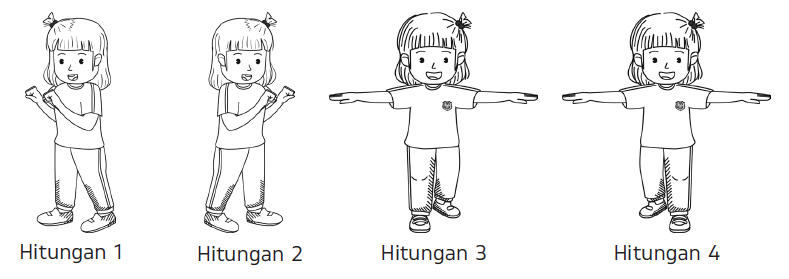 1. 	Gerakan Peralihan
b. Gerakan Peralihan 2
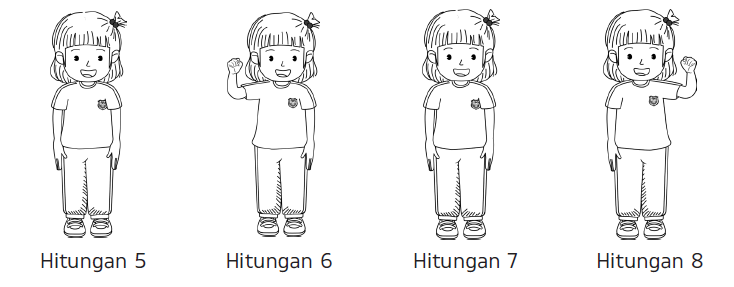 2. 	Gerakan Inti
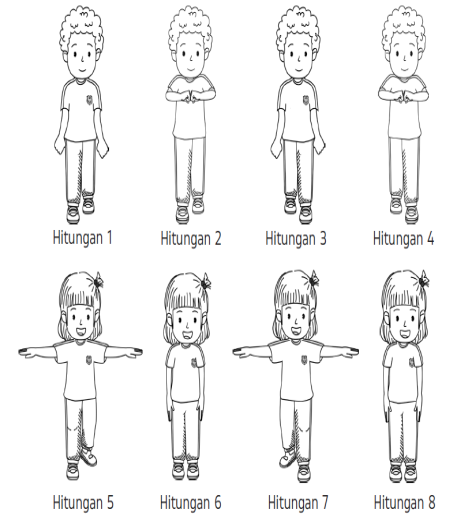 a. Gerakan inti 1
Gerakan inti 1 dilakukan sebanyak 4 × 8 hitungan. Gerakan ini dilakukan setelah gerakan peralihan 1. 
Gerakan hitungan 1 × 8 kedua mengulang gerakan 1 × 8 pertama.
2. 	Gerakan Inti
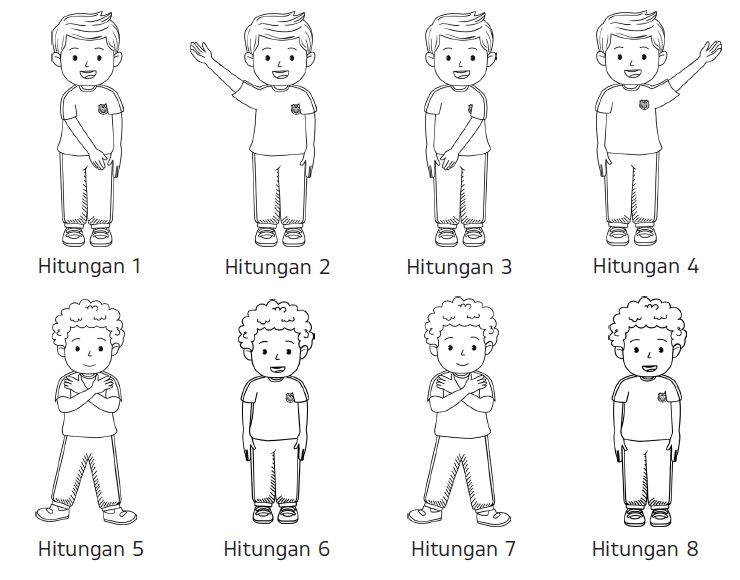 b. Gerakan inti 2
Gerakan inti 1 dilakukan sebanyak 4 × 8 hitungan. Gerakan ini dilakukan setelah gerakan peralihan 1. 
Gerakan hitungan 1 × 8 kedua mengulang gerakan 1 × 8 pertama.
2. 	Gerakan Inti
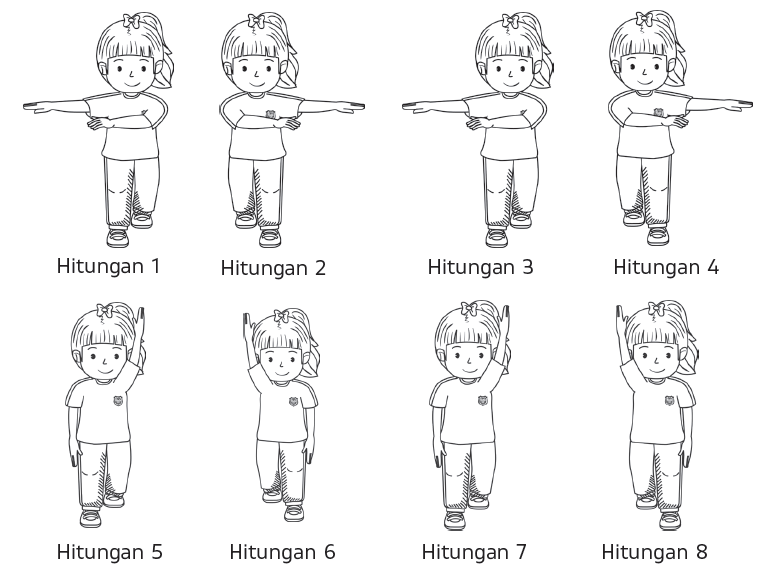 c. Gerakan inti 3
Gerakan inti 3 dilakukan sebanyak 4 × 8 hitungan. Gerakan ini dilakukan setelah gerakan peralihan 3. 
Gerakan hitungan 1 × 8 kedua mengulang gerakan 1 × 8 pertama.
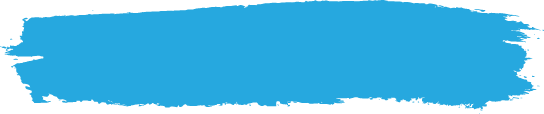 C. Gerakan Pendinginan
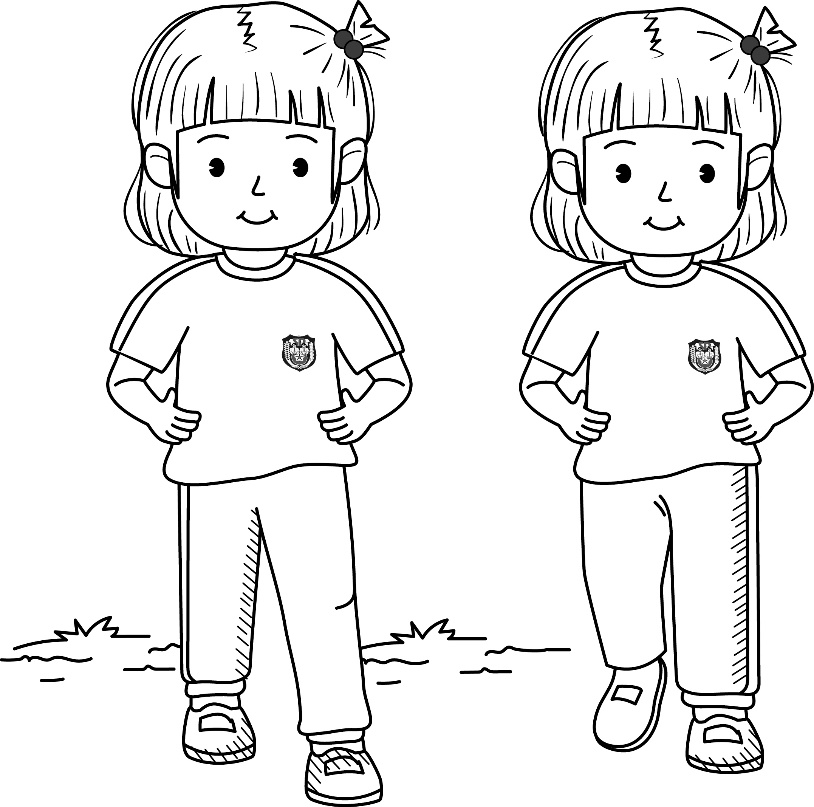 Gerakan pendinginan dilakukan setelah selesai melakukan gerakan inti. Gerakan pendinginan bermanfaat untuk menormalkan kondisi tubuh setelah melakukan gerakan inti. Gerakan pendinginan hampir sama dengan gerakan pemanasan.